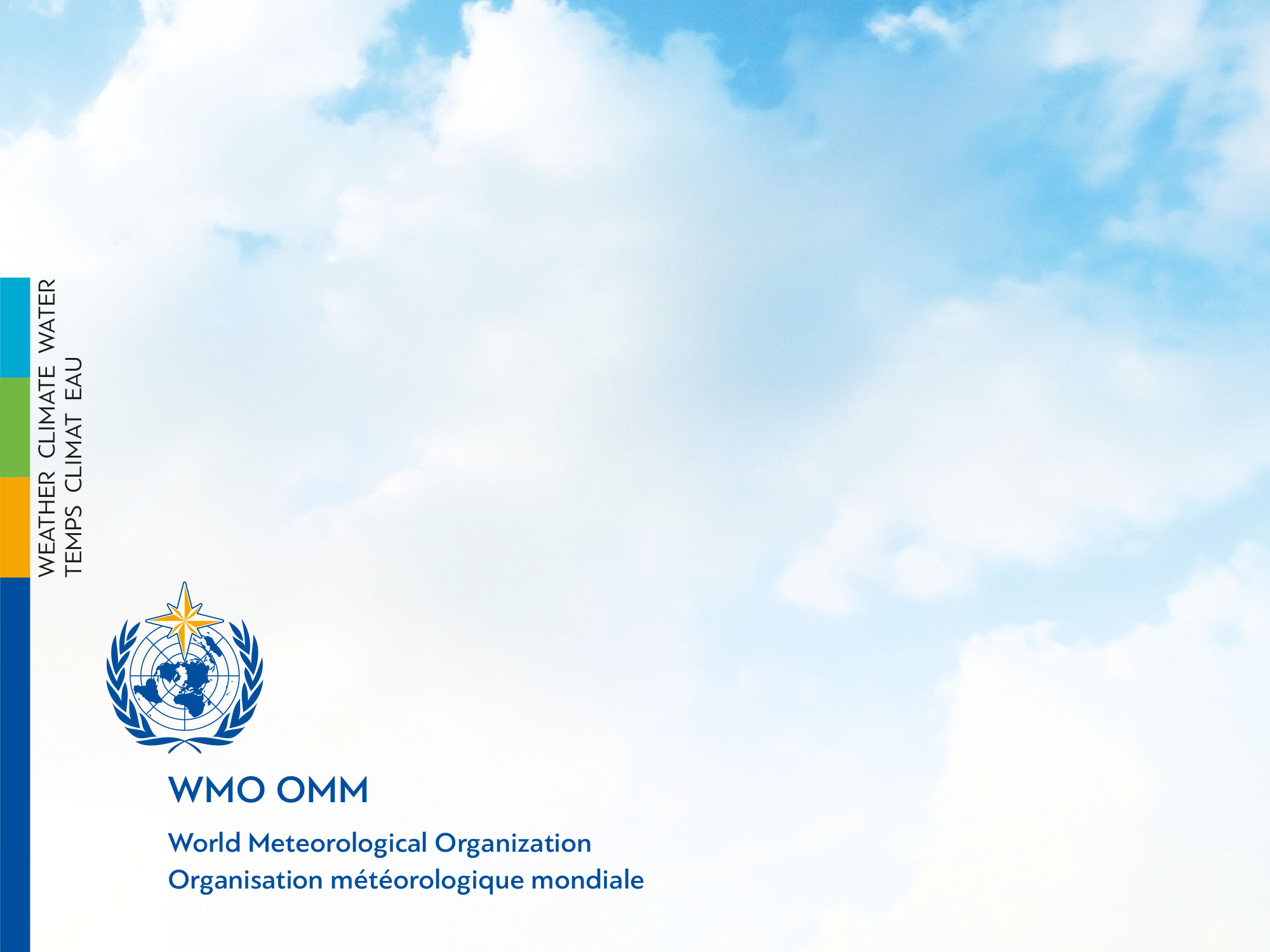 Practical session IV: Advanced editing of stations (deployments, data generation, calendar)
Learning topics
Add a new deployment for an existing observation.
Add more details to the metadata documentation.
Situation
The head of the observations department of your meteorological service is asked by the environmental agency how many/which weather stations share the data internationally and how many/which stations are manned/automatic weather stations (AWS). You realize that this information is not yet available in OSCAR /Surface. You want to complement the metadata information  of one/two stations by this information.
Exercises
Choose a station in your country that is not yet fully documented in OSCAR / Surface.
Add the following information to this station (or two separate):
The station is a AWS.
The station exchanges the data internationally.
You may have to add a deployment to an existing observation first!
Alternative (if no deployment was created in step 2) / Aditionally: add a new deployment to an existing observation and complete as many elements as possible.
Exercises
Bonus I: If you have any upload a photo (.png) to complement the documentation of a new instrument. 
Bonus II: Add different schedules (data-generations) corresponding to the following scenarios 
3 hourly observations during the week (not weekend)
1 hourly observations all week 
2 daily radiosonde launches (at 0 and 12h)
Export the station report(s) as a pdf file.
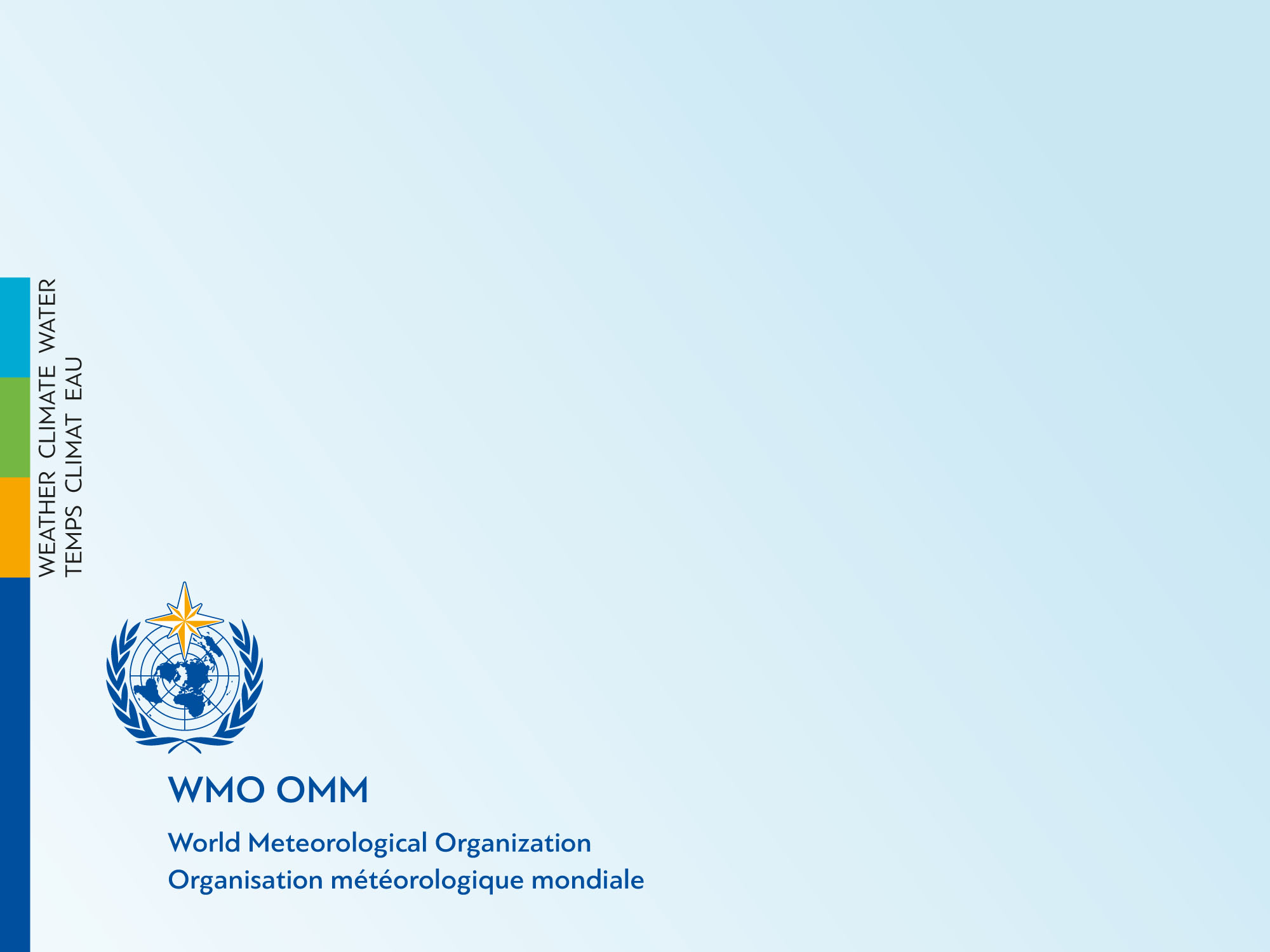 Thank you
Merci